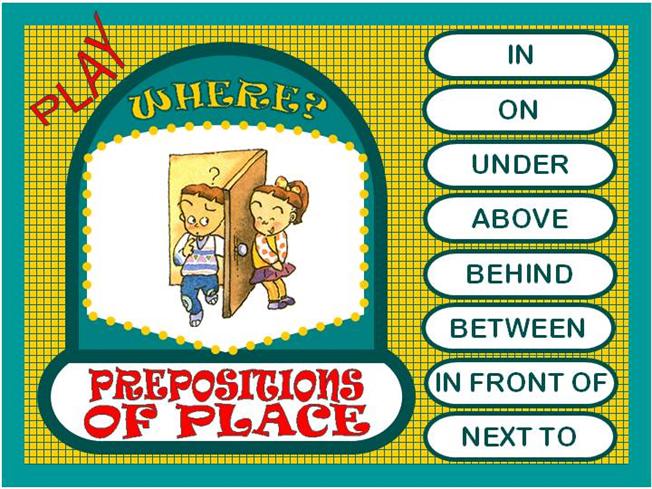 http://www.eslgamesplus.com/videos/toys-where-is-my-teddy-esl-video-lesson/
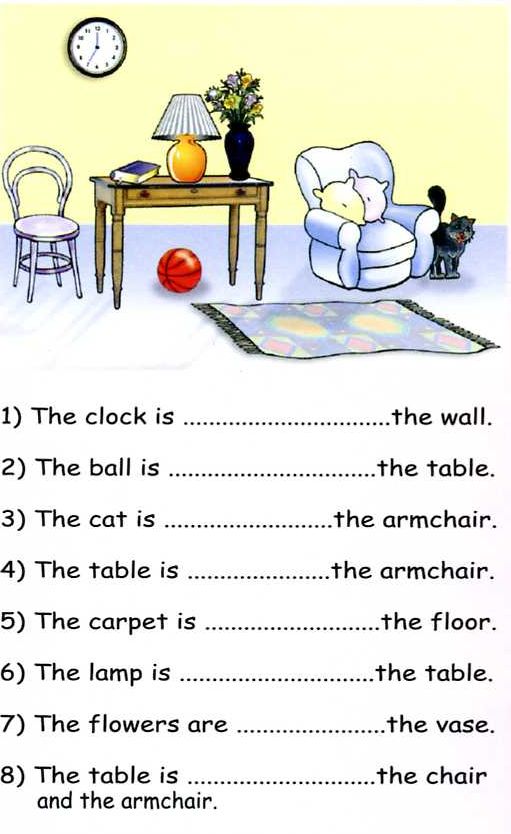 Class work
Practice prepositions of place, complete the following sentences
on
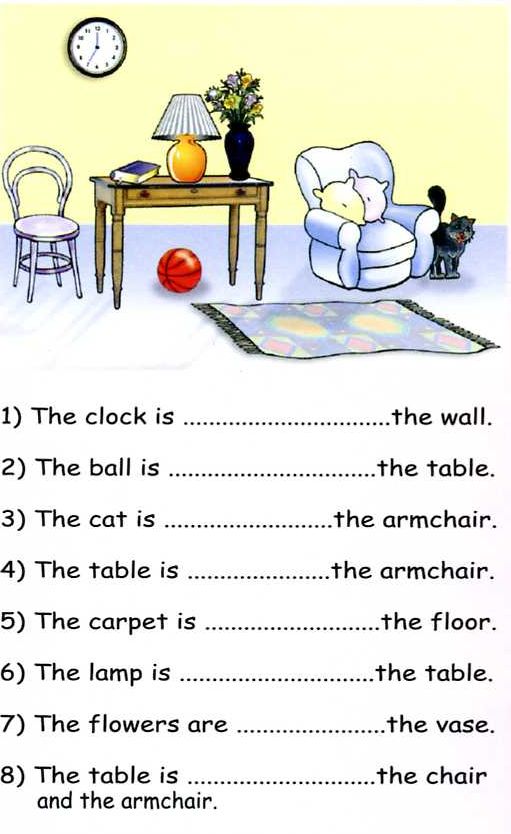 under
Next to
Next to
on
on
in
between
Class work
Write 10 sentences (min). use prepositions of place, practice with your partner orally
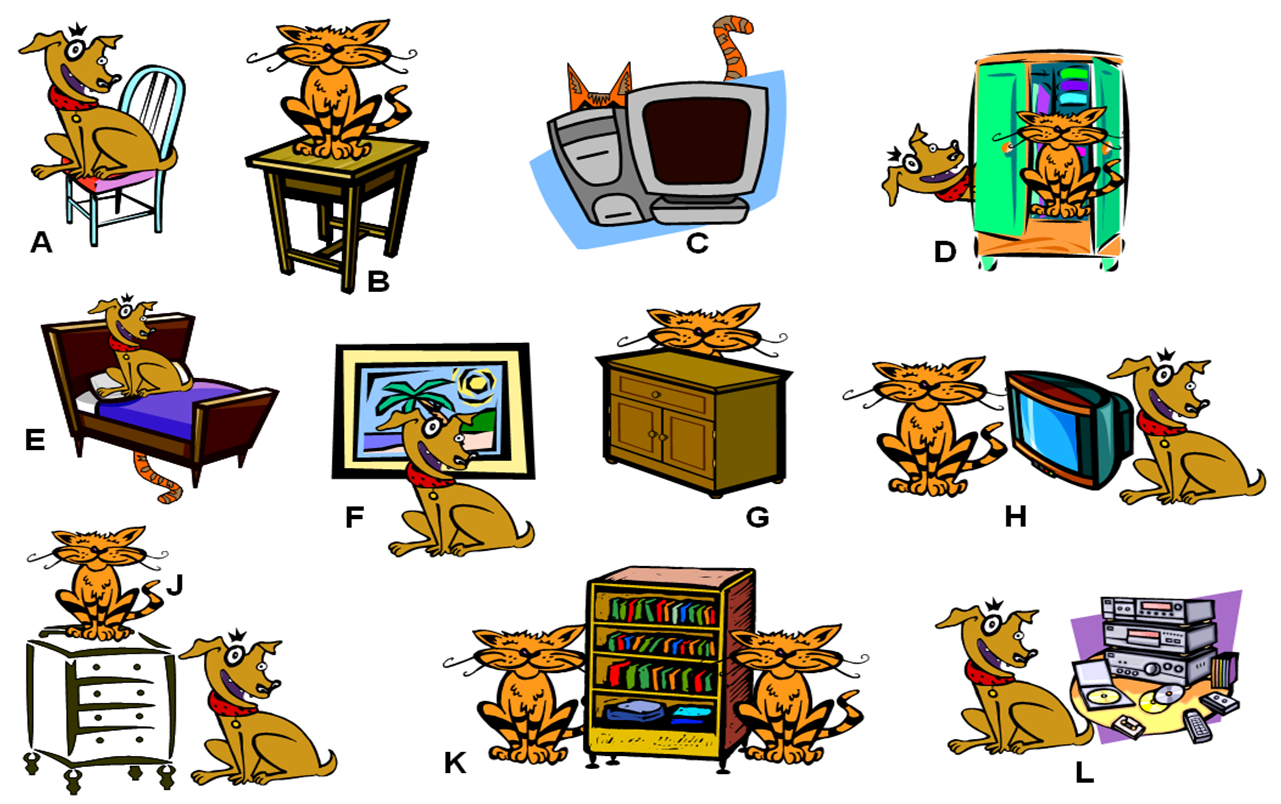 The dog is on the cair
The cat is on the table
The cat is behind the computer 
The cat is in the closet
The dog is on the bed
The dog is in front of the box
The cat is behind naighttable 
The T.V. is between the cat and the dog
The cat is on the nightstand 
The bookcase is between the cats 
Stereo is next to the dog
EXTRA Practice At home!!!    
                                           Make oral sentences use prepositions of place
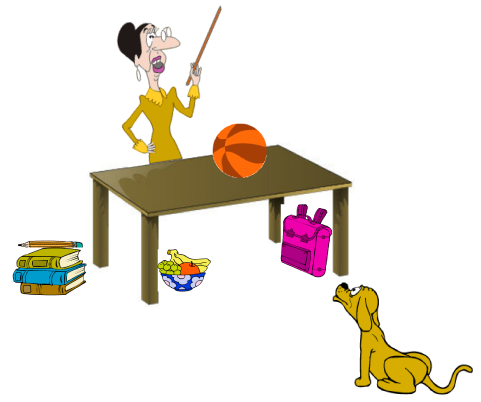 Practice with prepositions of place in the following website
http://englishflashgames.blogspot.mx/2008/06/prepositions-of-place-game.html
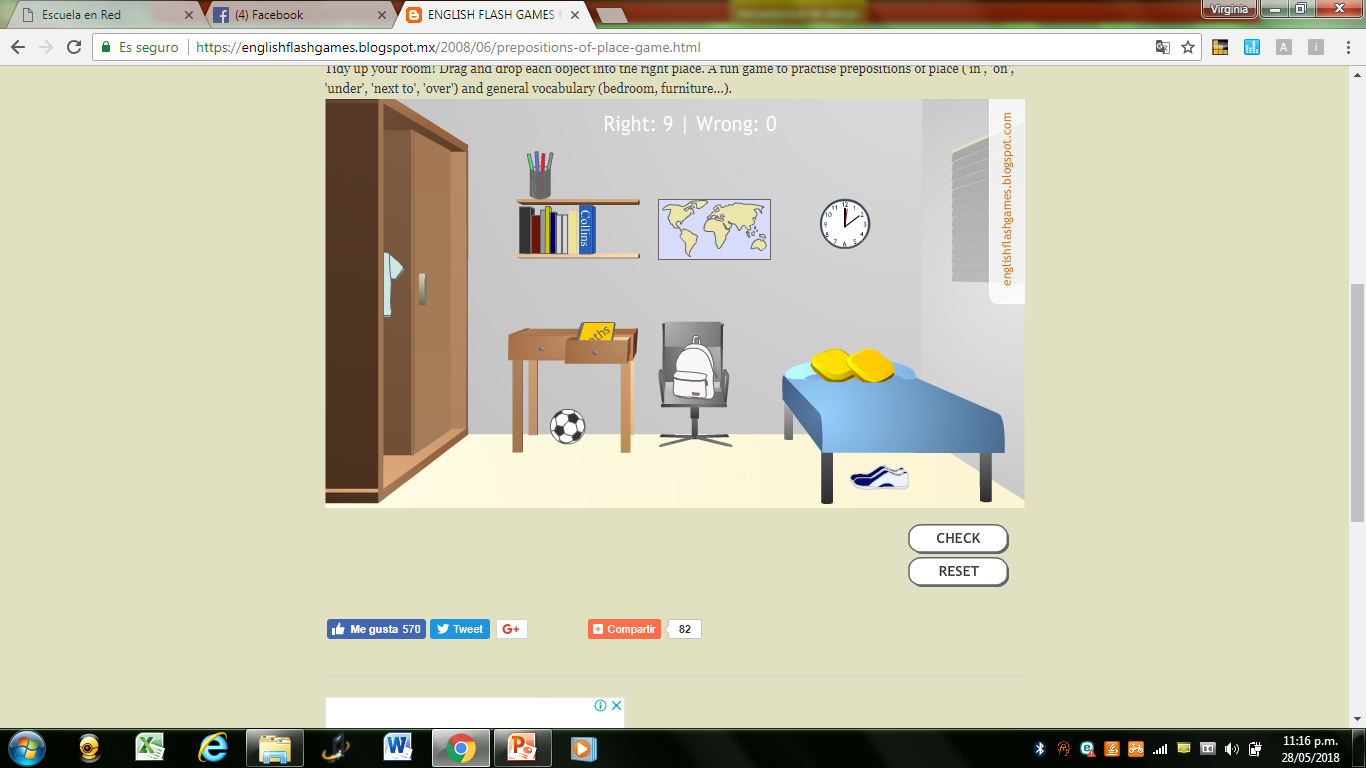